Campus Budget & Planning Forum
Fall 2023
Sonoma State University
October 3rd, 2023
President’s Welcome
Fall Budget Briefing
Laura Lupei 
AVP University Budget and Resource Planning
2023-2024 Final State Budget
$23M Inflation on Nonpersonnel Costs
$13.7M Insurance Premium Increases
$6M Maintenance of New Facilities
$311.5M Employee Compensation & Benefits
$129.3M Other Program Adjustments
$50M Academic Facilities and Infrastructure
$13.7M Insurance Premium Increases
$6M Maintenance of New Facilities
$50.6M Strategic Resident Enrollment Growth
$50.5M Employee Benefits
$75M Graduation Initiative 2025 & Basic Needs
$50.6M Strategic Resident Enrollment Growth
$3.1M Graduation Initiative 2025 & Basic Needs
$529.8M – Support Budget Request
$253.3M- Final State Budget
Campus Budgeted Revenue: 2023-2024
[Speaker Notes: University Budget – University Budget Plans – 2022-2023 – University Balances by Division 063022]
2023-2024 Campus Budget Revenue Composition
Campus
Budget
$137.7 M
State 
Allocation
66.08%
Tuition & Fees
22.15%
Cost 
Recovery
11.77%
Total 23/24 Campus Revenue Budget: $137,696,642
[Speaker Notes: Today, I will be talking about our Campus Budget which is composed primarily of three funding sources: our state allocation, student tuition and cost recovery, which are funds recovered from our self-support and auxiliary partners for the support provided by the University.   

I want to note that this presentation will not include information about self-support or auxiliary funds, as it is intended to be somewhat brief but we will be including more information about those funds in future presentations as we move towards a more all funds view of the University budget.]
2023-2024 Campus Expense Budget by Type
Total 23/24 Campus Expenditure Budget: $146,958,095
2023-2024 Budget by Division
University Advancement
1.67%
President’s Office
2.52%
Strategic Enrollment Management
2.78%
Green Music Center
1.18%
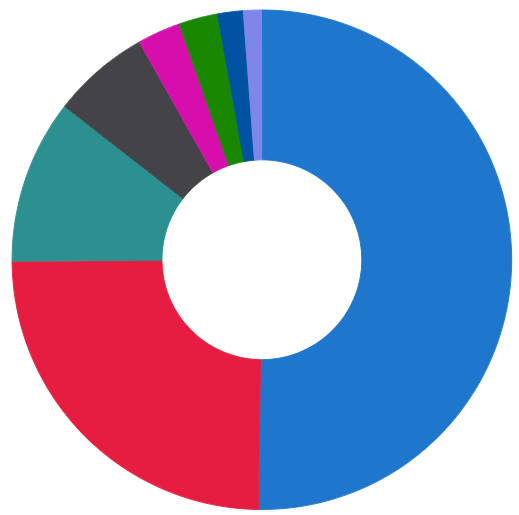 Student Affairs
6.32%
University Wide
10.61%
Academic Affairs
50.22%
Administration
and Finance
24.69%
Total 2023-2024 Campus Expenditure Budget: 
$ 146,958,095
Benefits are distributed to Divisions
State University Grants are not included
[Speaker Notes: Add percentages put on one slide]
2023-2024 University Budgeted Revenue
Additional State/ Federal Funding
$10.8M
Campus Based Fees
$14.7M
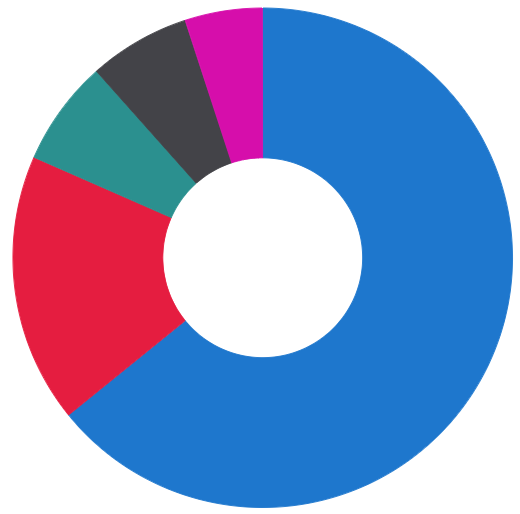 Other Funding
$14.1M
Campus Budget
$137.7M
Other Fee Based Fund Sources
$37.4M
[Speaker Notes: Add percentages put on one slide]
2023-2024 Campus Base Deficit
2023-2024 Campus Deficit Detail – Base Changes
2023-2024 Campus Deficit Detail – Total Deficit
2023-2024 Campus Deficit Plan – One-Time Funds
2024-2025 Budget Planning Timeline
September
Board of Trustees Budget Request
January
Governor Releases Budget Plan
May
Governor Releases May Revision
June
Governor Approves Budget
July
Chancellor's Office Releases Final Budget Memo
2024-2025 Preliminary Budget Planning
Base deficit of $9.3M from 23/24 to roll to 24/25

Collective bargaining outcomes may impact campus budget

Board of Trustees approved a multi-year tuition increase effective in the 24/25 year

State allocation/Governor’s compact funding 

CSU Enrollment Reallocation Memo

Campus strategic enrollment growth efforts
2023-2024 Campus Budget Plan available on
OpenBook
Accessed through the Budget Office website:budget.sonoma.eduQuestions?  Please email budget@sonoma.edu
[Speaker Notes: Add percentages put on one slide]
Campus Updates
President Mike Lee
Sonoma State University
Townhall Question and Answer Session
[Speaker Notes: Add percentages put on one slide]